(психологическая составляющая)
Технология и анализ  стартовой диагностики первоклассников
«Стартовая диагностика в первых классах основывается на результатах мониторинга общей готовности первоклассников к обучению в школе и результатах оценки их предметной готовности к изучению данного курса»
                                ФГОС второго поколения
Обследование готовности первоклассника к обучению в школе
Сроки проведения: на 2-3 неделе учебного года. 
Включает 5 методик:
    «Рисунок человека»
   «Графический диктант»
    «Образец и правило»
    «Первая буква»
   Тест отношений к школе «Домики».
Организация  тестирования
Проводится фронтально со всем классом.

Проводят два человека (педагог + психолог, либо 2 педагога). Педагог дает инструкции, а психолог ходит по рядам, наблюдает за детьми, подбадривает и т.п.

Оптимальные дни: вторник-четверг, 2-3 урок

Проведение тестов занимает примерно два урока. Между двумя тестами делается динамическая                                 пауза.
Организация  тестирования
Образная подача информации - все инструкции зачитывает вслух взрослый

Одна страница–одно задание - для облегчения восприятия информации

Предметный характер заданий – т.к. речь идет об умениях, необходимых для учебной деятельности

Результаты тестирования могут войти в портфолио учащихся
Методика «Рисунок человека»
используется для исследования общего уровня  умственного развития ребенка.
Оборудование: 
лист нелинованной бумаги формата А4, карандаш и резинка.
Инструкция:
«Нарисуйте человека - всего, целиком. Постарайтесь нарисовать как можно лучше - так, как вы умеете».
Оценка результатов тестирования на готовность к школе (Рисунок человека) Отсутствует голова или туловище – 0 баллов !
Оценка результатов«Рисунок человека» (продолжение)
Способ изображения:
Пластический – 8 дополнительных баллов
Схематический – 2 дополнительных балла (руки, ноги - двойная линия) или 0 баллов (линия одинарная, либо они отсутствуют)
Промежуточный между схематическим и пластическим - 4 дополнительных балла
Максимальный балл – 26.
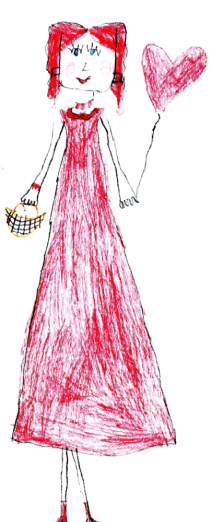 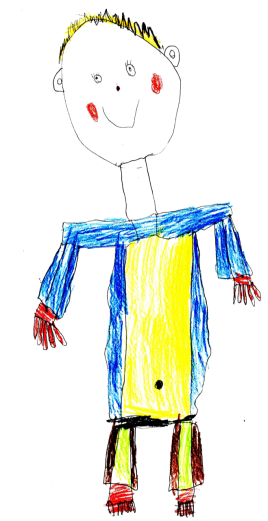 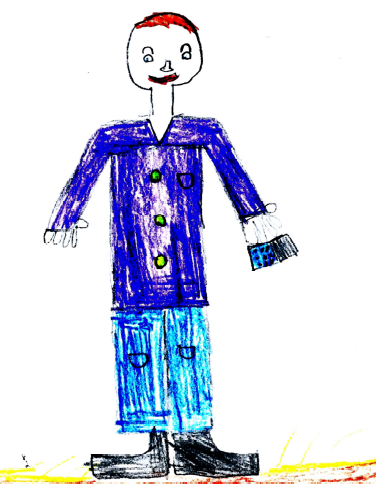 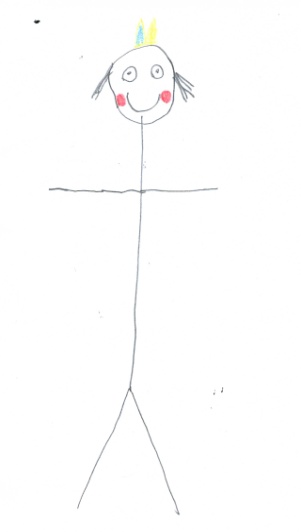 Рисунок человека
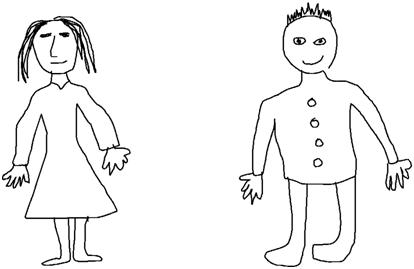 Методика «Графический диктант»
определяет:
способность точно выполнять указания взрослого
возможность самостоятельно выполнять задания по образцу
способность к ориентации в пространстве
развитие мелкой моторики
Методика «Графический диктант»
Материалом служит лист бумаги в клетку с нанесенными на нем 4 точками, карандаш 
Инструкция должна  быть воспроизведена дословно
                           
                                       1 шаг: демонстрация на доске
                                                                                                                2 шаг: тренировочный узор                    			                   (поправляем ошибки)
                                       3 шаг: три проверочных узора
                                          (ошибки НЕ поправляем)
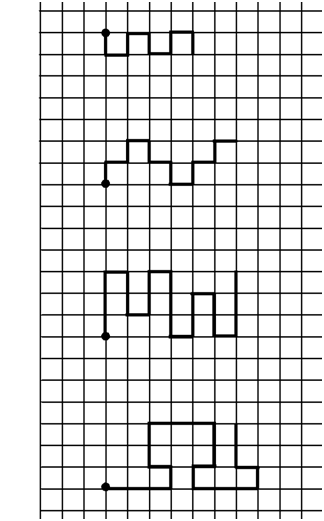 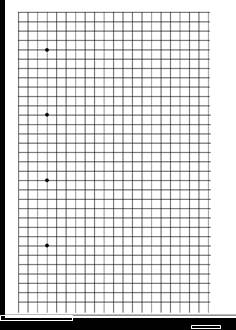 Оценка результатов «Графический диктант»
Тренировочный узор не оценивается.
 	Диктант
Точное воспроизведение узора - 4 балла (неровность линий, «дрожащая» линия, «грязь» и т. п. НЕ учитываются и не снижают оценки!!!).
Ошибка в одном элементе - 3 балла.
Несколько ошибок - 2 балла.
Сходство отдельных элементов  - 1 балл.
Отсутствие сходства даже в отдельных элементах - 0 баллов.
Оценка результатов «Графический диктант»
Продолжение узора
Оценки выставляются по той же шкале, что и за Диктант. 

Общая оценка выводится из трех соответствующих оценок за отдельные узоры путем суммирования максимальной из них с минимальной.
Максимальный балл - 16
Пример
Методика «Образец и правило»
Выявляет:
 уровень организации действий
 умения руководствоваться системой условий задачи 
 преодолевать влияние посторонних факторов
Образец и правила
Материалы:  карандаши и задания на 2-х листах. 
 Инструкция должна  быть  воспроизведена  дословно
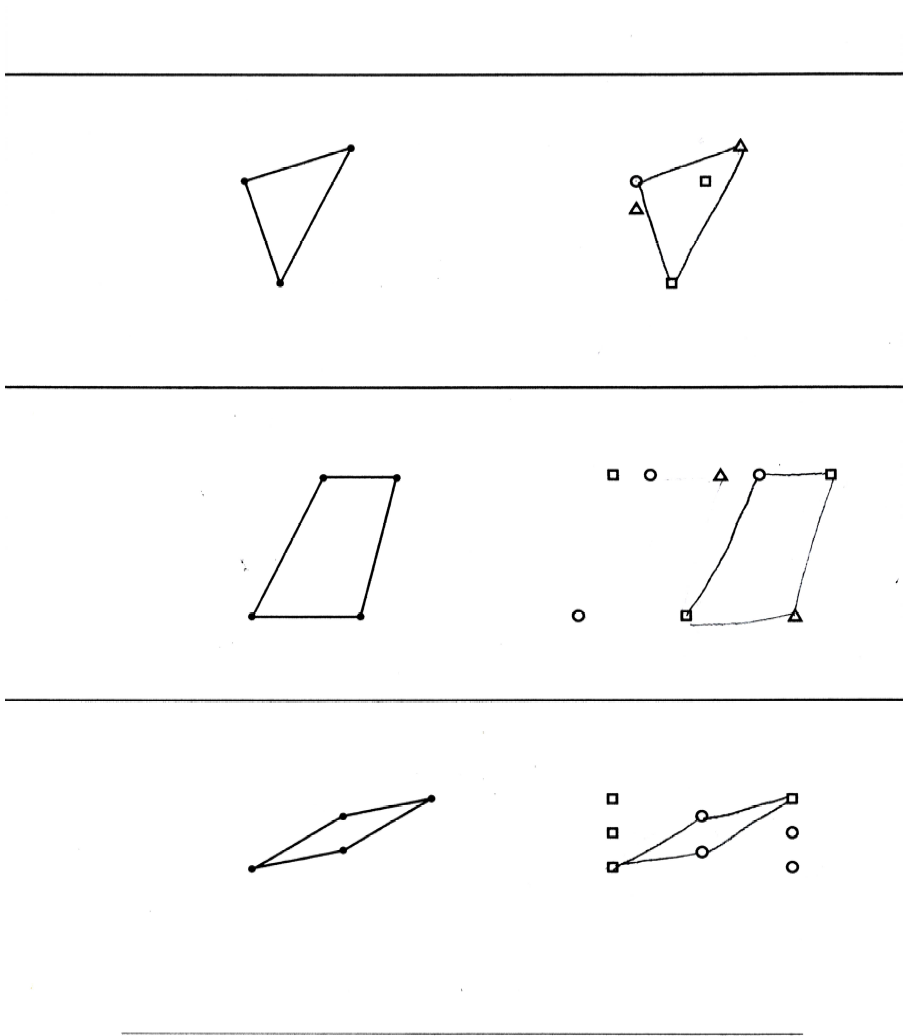 Оценка результатов «Образец и правило»
За каждую из 6 задач оценка от 0 до 2 баллов (max 12б.)

Соблюдено правило и правильно воспроизведен образец, ставится 2 балла.
Соблюдено правило, но неправильно воспроизведен образец - 1 балл.
Нарушено правило, но правильно воспроизведен образец - 1 балл.
Нарушено правило и неправильно воспроизведен образец - 0 баллов.

Погрешности в проведении линий (кривые линии, «дрожащая» линия и т. п.) НЕ снижают оценки!!!.
Первая буква
Оценка результатов «Первая буква»
Максимум – 5 баллов. По 1 баллу за каждый верно поставленный знак.
Корова- 
Мышь- ―
Тигр- √
Лиса- +
Слон- ○